Pray for Nations “Declare His glory among the nations” Ps 96:3
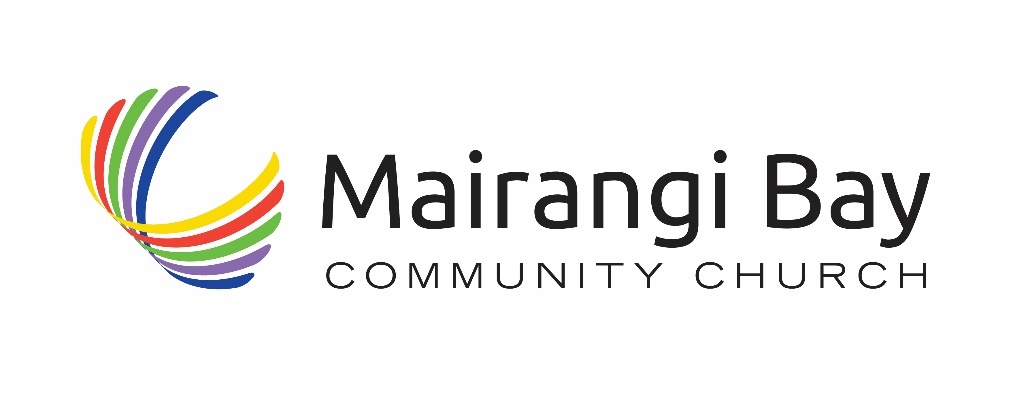 Jat (Muslim traditions) in Canada
After 1858, under the British Raj, the Jats were known for their service in the Indian Army, being categorized as a "martial race" by the British. Today the Jat peoples are one of the most prosperous groups in India on a per capita basis. As a general rule, it's the more prosperous and well-educated peoples from South Asia who are allowed to immigrate to Canada. Jat farmers are also known to be experts at producing a high yield, so these people are also welcome in other parts of the world.
Presented by Joshua Project
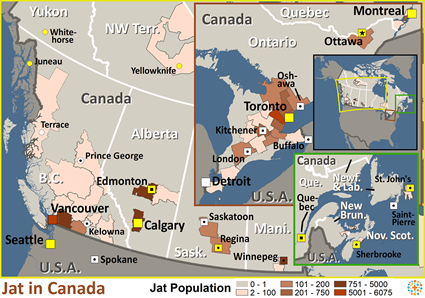 Knowing Jesus More and Making Him Known
Weekly Bulletin 
Sunday 21 January 2024
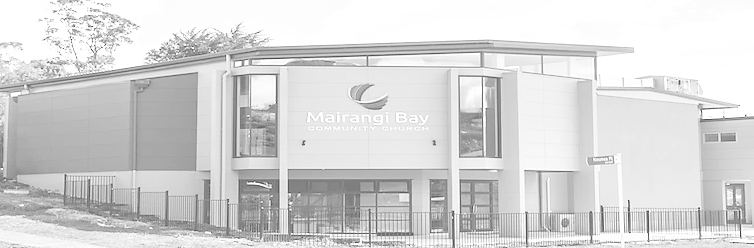 Ministry Obstacles: Islam is a formidable obstacle to the gospel, even in the West.
Outreach Ideas:  For Muslim Jats to be willing to consider the claims of Christ, they will need the community "gate keepers" to see that Christ has much to offer them. There are believers in Canada who can do this if they are willing to be patient and persevere.
Prayer Focus: Presently there are no known followers of Christ in Canada who have a Muslim Jat background. Pray for the Holy Spirit to give Jat Muslims in Canada the spiritual hunger necessary to seek and find the Savior. Pray for the Lord to penetrate entire Muslim Jat families and clans so that they can enjoy the blessings of being children of the King of kings. Pray for a movement of Jesus to heal and strengthen Jat communities.
Worship Service
10 am (with Live Stream)

Topic:   Abide in Me

Scripture:   John15:1-5

Preacher: Bijoy Joy
VERSE FOR THE WEEK— John 15:1-5

“I am the true vine, and My Father is the vinedresser. 2Every branch in Me that does not bear fruit He takes away; and every branch that bears fruit He prunes, that it may bear more fruit. 3You are already clean because of the 1word which I have spoken to you. 4Abide in Me, and I in you. As the branch cannot bear fruit of itself, unless it abides in the vine, neither can you, unless you abide in Me. 5“I am the vine, you are the branches. He who abides in Me, and I in him, bears much fruit; for without Me you can do nothing.
Pre-Service Prayer at 9:30 am in lounge, all welcome.
49 Maxwelton Drive, Mairangi Bay, North Shore, Auckland 0630 
Ph 09 478-6314, Website: www.mairangichurch.org.nz, Email: office@mairangichurch.org.nz
WELCOME TO MAIRANGI BAY COMMUNITY CHURCH (MBCC)
If this is your first time worshipping with us, please go to the Welcome Corner after the service. We will gladly answer your questions about our church. MBCC is an intentionally multi-cultural church and welcomes and celebrates all languages & cultures.
 欢迎中国朋友参加. どの国の方も大歓迎します。
PRAYER & INTERCESSION “and pray for one another,” James 5:16b Please visit the Prayer Wall in the foyer. Pin your prayers, answers to prayers or testimonies to the prayer wall. Remember to pray for the requests on our prayer wall. 
GIVE THANKS & PRAY FOR
Pray for the church and brothers and sisters, may the Holy Spirit lead us to grow together in love and knowledge, take root in the Rock of Christ downward, and bear the fruit of the Holy Spirit. 
Pray for Ming, Kevin, Joyce and Shuping for their therapies. May God heal them and give them strength.
Please pray for all brothers and sisters who are on vacation overseas. May the Lord keep their journey safe and take care of their health.
Pray for the children during the holidays, they will manage well their time to use electronic products, have a good time with their parents. Have wonderful activities.

Church Outreach
Street Evangelism Sat 10.00 am – 12.00 pmFlora: 021 201 9577
Music For Kiddies (Japanese)School terms, every 2nd, 4th and 5th Thurs  10.30 am – 12.00 pmMaki: 027 3803627 (Japanese) 
Food Bank Contact Caroline/Dalice
Good News Flower ArrangementAnnie Zhang: 027 3939345
English Class：
    Every Monday 10-2 pm church
    downstairs
    Grace (0226387288)
NEWS & EVENTS
Encounter (Church Worship & Prayer Evening （every 1st and 3rd Sunday Evening)
Will resume on February 2024
You may pray in your mother tongue with different language groups. 
Other Monthly  Worship Service in Different Languages (once a month)
Chinese Service: 
Last Friday each month 7:30pm
If you would like to hear a Chinese translation, please ask for a headset. Please put the low battery headset at the yellow tray and the charged ones back to the original slot.
如果您需要听中文翻译可以向服事人员要一个耳机。请将需要充电的耳机放在黄色的盒子里，正常的耳机请放回原来的盒子。
CHURCH STAFF CONTACT INFORMATION
Church Office: 09 478 6314,  office@mairangichurch.org.nz
    General Office Hours: 9.30 am-12.30 pm, Tue - Fri (booking needed for appointments)
Acting Senior Pastor, David Yeh: 022 5220 670,  david@mairangichurch.org.nz
Associate Pastor, Bijoy Joy: 020 4020 6404, bijoy@mairangichurch.org.nz
Chinese Evangelist, Wendy Liu: 021 0265 4800, wendy@mairangichurch.org.nz
Church Administrator, Cobi Wu: office@mairangichurch.org.nz
All Life Group & 
Sunday School & Youth are 
on holiday break
Church Cleaning Day

Time: 27 Jan, 9.30-12pm (Sat)
church will prepare lunch,
 please bring the tools
1. Healing Trauma teaching series

From 31 January (8weeks)，each Wednesdays 10am to 1pm & 6:30pm to 9:30pm @church，Free
2. Baptism 
25 February , please contact Wendy or church office

3. Chinese Alpha Course 
Chinese Alpha Couse will start on Sunday 3 March 2024. Please contact Frieda or Wendy 021-0265 4800
Food Bank Contact
Caroline La Grange: 021 124 6996, carolinelagrange7@gmail.com
Dalice Yang: 022 065 1109, yangjie625@gmail.com
Want to give to God’s work through MBCC? 
Contact the church office, or fill in this form and hand it in at the front desk
（please keep this as your own record as well!!)
Please I need an offering number (it is not necessary, but once you have had one, please use it as   a reference consistently )          yes                no
I need the donation receipt (for IRD tax rebate by the end of each financial year)please show my name as (print):
     and send through my email (print) :

General/Tithe donation  12-3050-0301948-00; Food Bank -03; Outreach -04
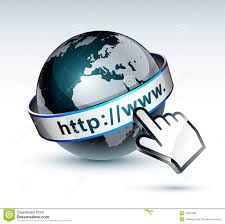 Contact pastor David Yeh/Wendy for the special/urgent prayer requests. Our Prayer Ministry Team will pray for you upon your requests.